Нарушения осанки у дошкольников, причины и профилактика в ДОУ
ПРАВИЛЬНАЯОСАНКА
НЕ ПРАВИЛЬНАЯОСАНКА
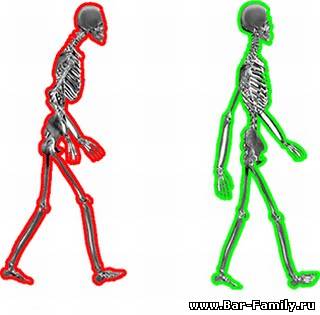 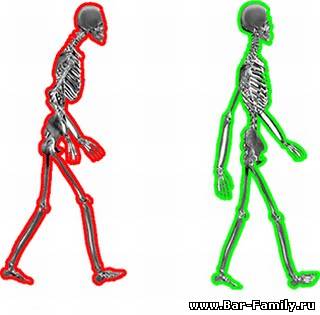 ОПОРНО-ДВИГАТЕЛЬНАЯ СИСТЕМА ЧЕЛОВЕКА -
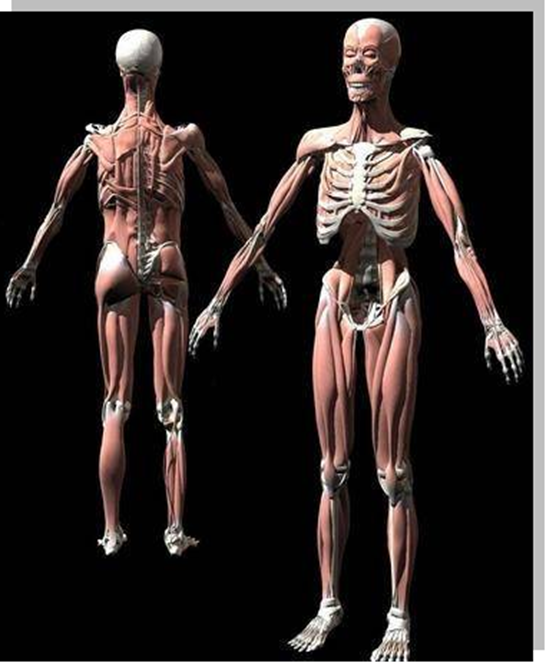 Функциональная совокупность костей скелета, суставов, связок и мышц, наряду с другими системами органов образует человеческое тело.
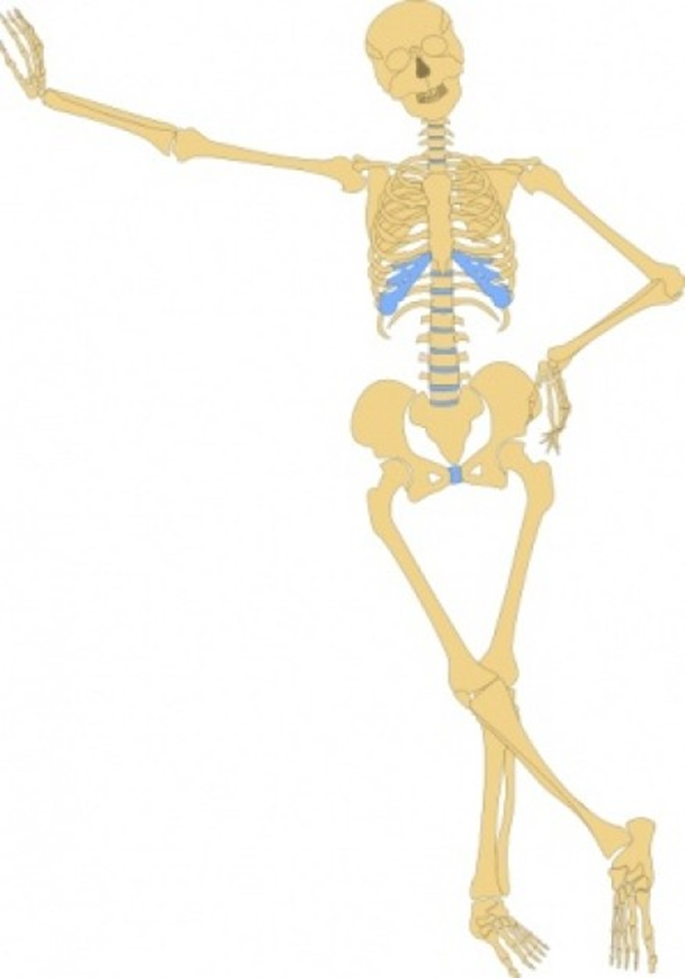 ОСНОВНЫЕ ФУНКЦИИСКЕЛЕТА ЧЕЛОВЕКА
ОПОРНАЯ ФУНКЦИЯ
заключается в том, что скелет представляет собой опору для мышц и внутренних органов, которые прикрепляясь к костям, удерживаются в своём положении
ЗАЩИТНАЯ ФУНКЦИЯ
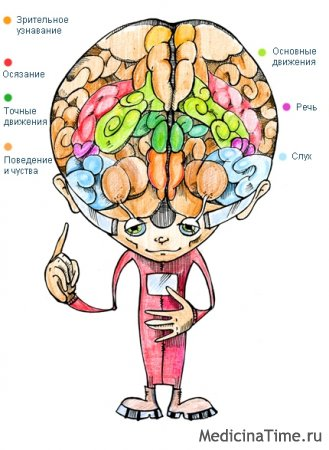 Скелет человека защищает внутренние органы. Черепная коробка обеспечивает защиту головного мозга и органов чувств (зрения, обоняния, равновесия и слуха), позвоночник - защиту спинного мозга, а ребра и грудина - защиту сердца, легких, печени, крупных кровеносных сосудов и.т.д.
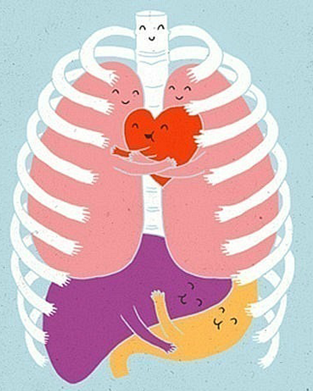 ДВИГАТЕЛЬНАЯ ФУНКЦИЯ
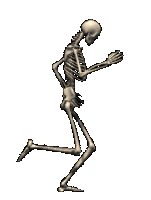 При сокращении мышц части скелета работают как рычаги, и это приводит к различным движениям
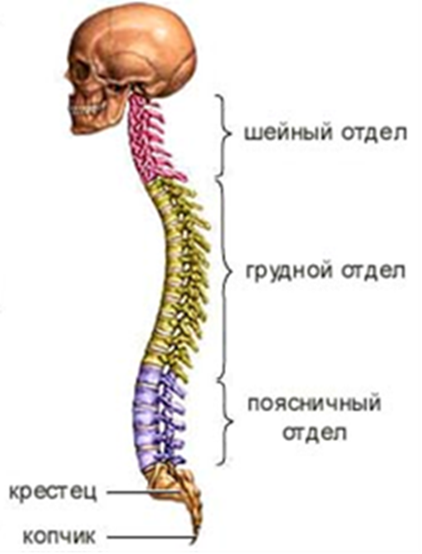 РЕССОРНАЯ ФУНКЦИЯ
сводчатое строение стопы и  позвоночные изгибы  смягчают толчки и сотрясения вдоль позвоночного столба при ходьбе, беге, прыжках, действуя как пружина
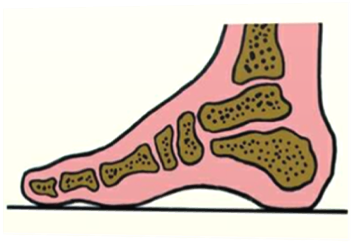 КРОВЕТВОРНАЯ ФУНКЦИЯкроветворение – процесс образования, развития и созревания клеток крови
Эритроциты – 
клетки, переносящие кислород ко всем органам и тканям, убирая нежелательный углекислый газ. 


Тромбоциты – 
клетки, обеспечивающие свёртываемость крови (остановку кровотечения)



Лейкоциты – 
клетки иммунной системы защищающие человека от инфекций.
Кроветворная функция скелета реализуется содержимым полостей, имеющихся 
в костях (костным мозгом)
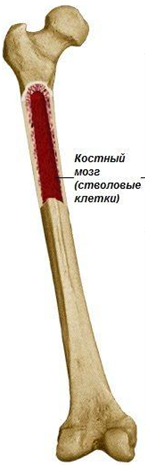 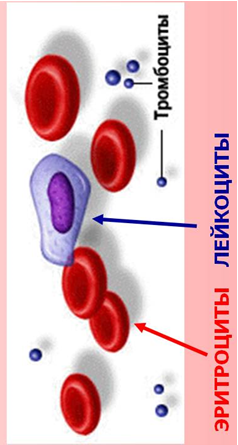 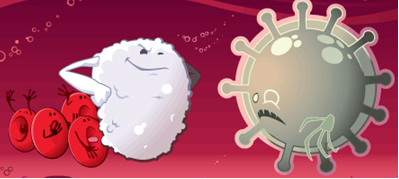 Кости скелета человека участвуют в минеральном обмене, что имеет очень важное значение
 в жизни человека. 
А если конкретнее, 
то кость - это депо минеральных солей фосфора, кальция, магния, натрия, бария, железа, 
меди и других элементов.
ОБМЕННАЯ ФУНКЦИЯ